La prévention des difficultés des associations
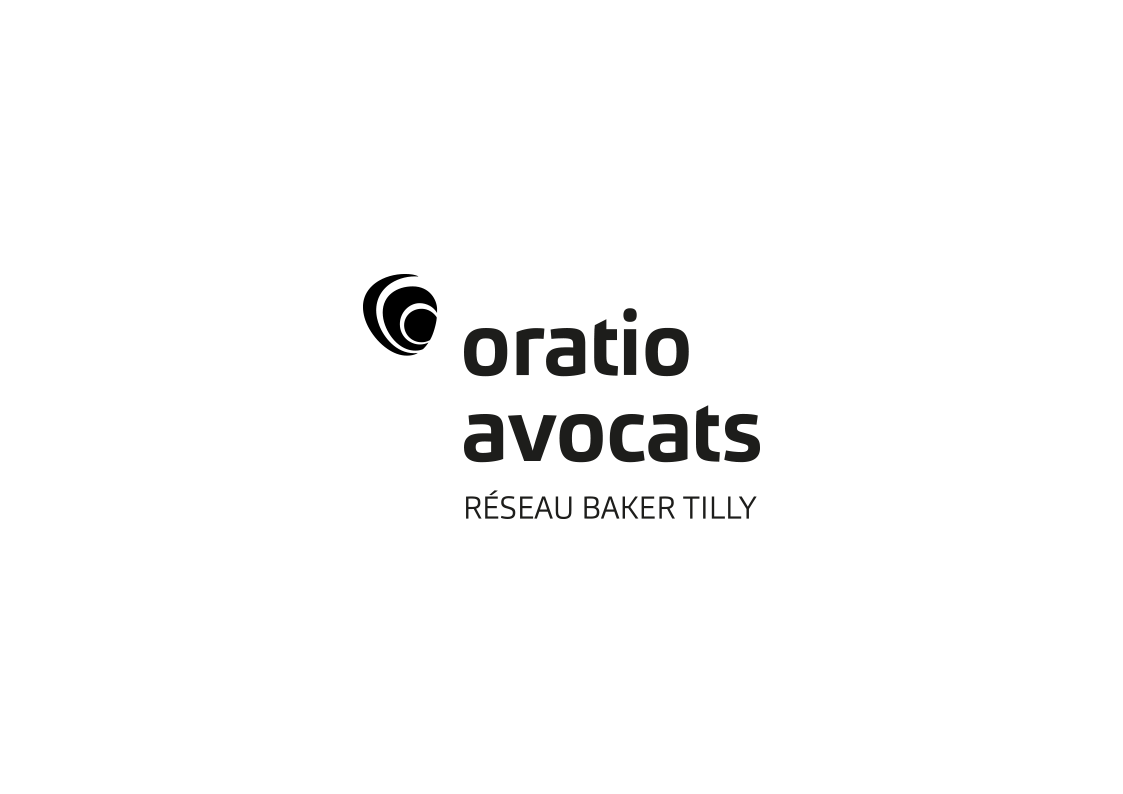 40 % des associations éprouvent des difficultés de trésorerie plusieurs fois dans l’année.

Que les difficultés rencontrées soient d’origine structurelle ou conjoncturelle, il existe pour les associations, à l’instar de sociétés, un arsenal législatif de mesures préventives et efficaces malheureusement encore trop méconnues des dirigeants.
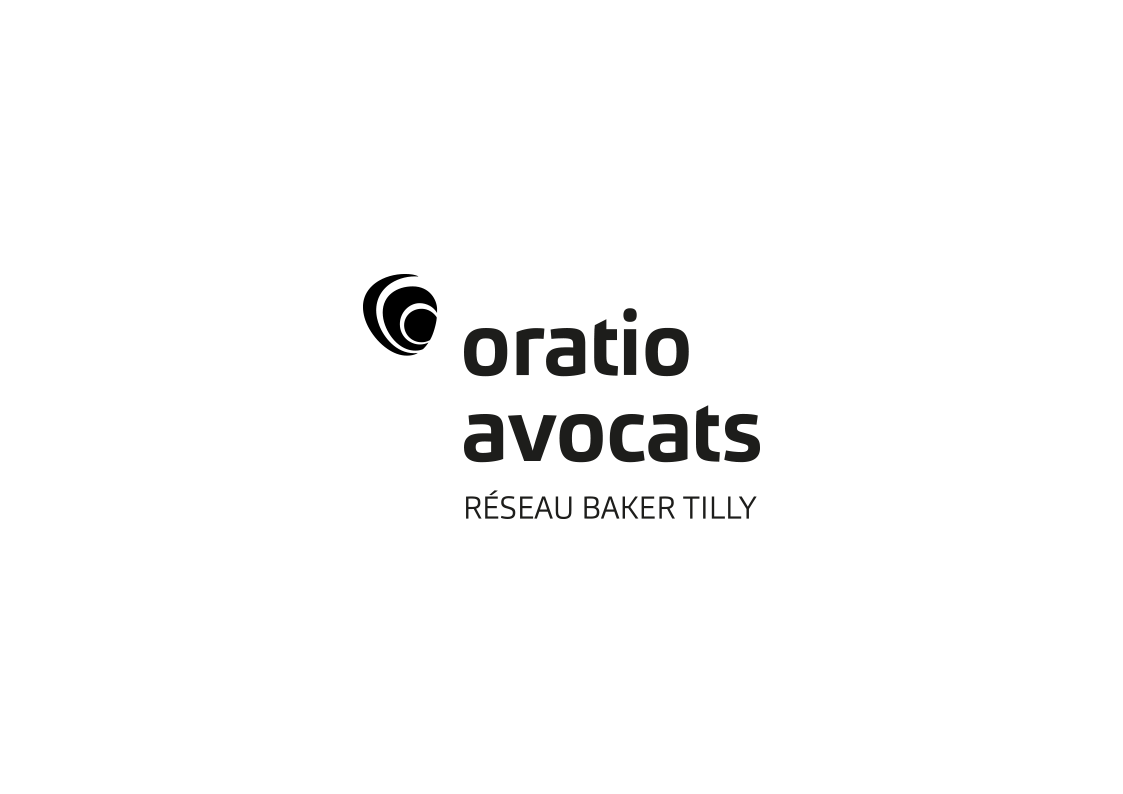 PLAN


I. Les alertes préventives

Les Groupements de Prévention Agréé
Le Commissaire aux comptes

II. Les procédures préventives : Mandat ad hoc et conciliation

Des procédures amiables et confidentielles
Des leviers efficaces
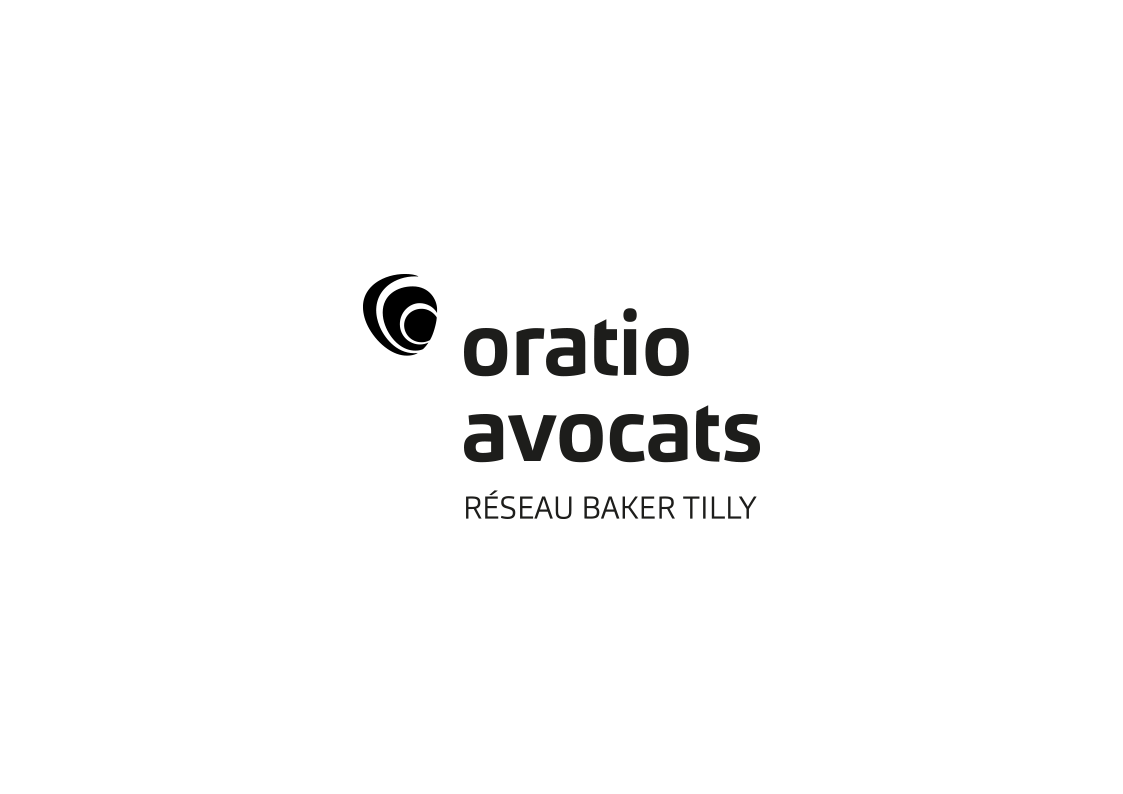 I. Les alertes préventives

Les Groupements de Prévention Agréé

Une adhésion volontaire
La mise à disposition d’experts

B.  Le Commissaire aux comptes

Nomination en fonction des seuils
Le rôle du commissaire aux comptes : la procédure d’alerte
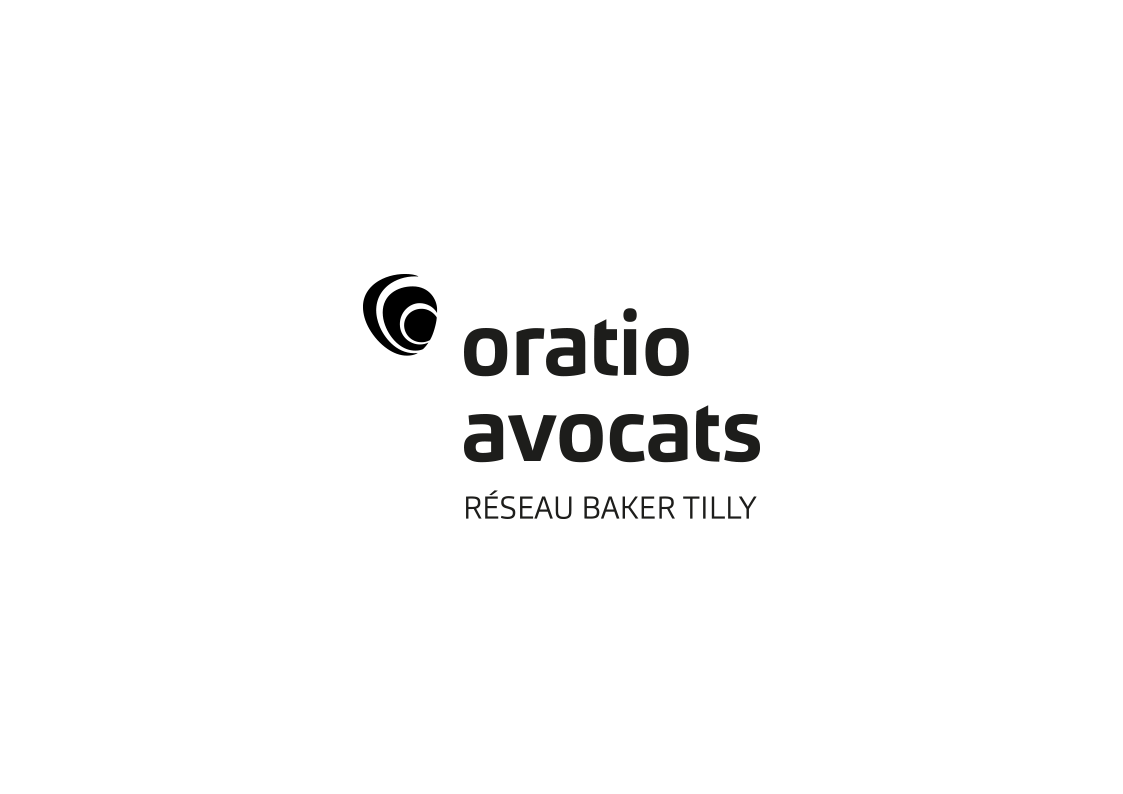 Les Groupements de Prévention Agréé

Une adhésion volontaire et confidentielle

En application de l’article L.611-1 du Code de commerce toute personne morale peut adhérer à un « groupement de prévention agréé » (GPA).

2.    La mise à disposition d’experts

Le GPA met à disposition de l’entreprise ses experts bénévoles qui évaluent la situation et proposent au Président de l’association des plans d’action appropriés. 

Les experts du GPA peuvent être dirigeants d’entreprise, cadres de banques, juristes, experts comptables, etc…

Les experts du GPA accompagnent l’entreprise pendant un an en y consacrant le temps que justifie la situation.

Le seul coût pour l’entreprise est l’adhésion à l’association qui varie de 50 à 550 € par an selon la taille.
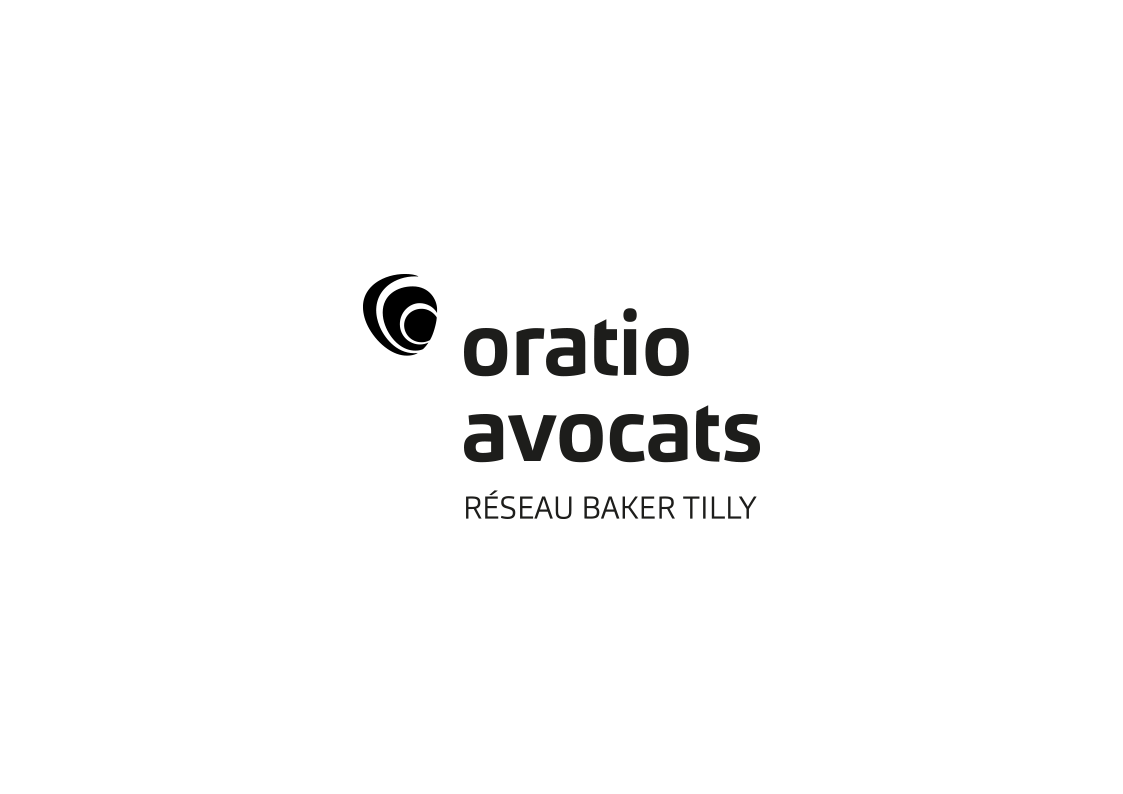 B.  Le Commissaire aux comptes

Nomination en fonction des seuils

La nomination d’un commissaire aux comptes n’est pas une obligation au sein d’une association.

Elle peut le devenir à raison de :

La taille de l’association (les associations remplissant 2 des 3 critères suivants : un effectif d’au moins 50 salariés, un chiffre d’affaires supérieur à 3,1 millions d’euros, un bilan supérieur à 1,55 millions d’euros. Sont également concernées les associations qui ont des ressources supérieures à 200 000 euros et qui rémunèrent 1 à 3 dirigeants).

La nature des activités de l’association : les associations qui émettent des obligations et qui sont habilitées à faire des prêts, les organismes de formation d’une certaine taille, les centres de formation des apprentis, les fédérations sportives, les fédérations de chasseurs, les associations agréées de surveillance de la qualité de l’air, …

La nature des ressources de l’association : les associations bénéficiant de subventions publiques supérieures à 153 000 euros chaque année ou celles recevant des dons supérieurs à 153 000 € donnant droit à un avantage fiscal au titre de l’impôt sur le revenu ou de l’impôt sur les sociétés.
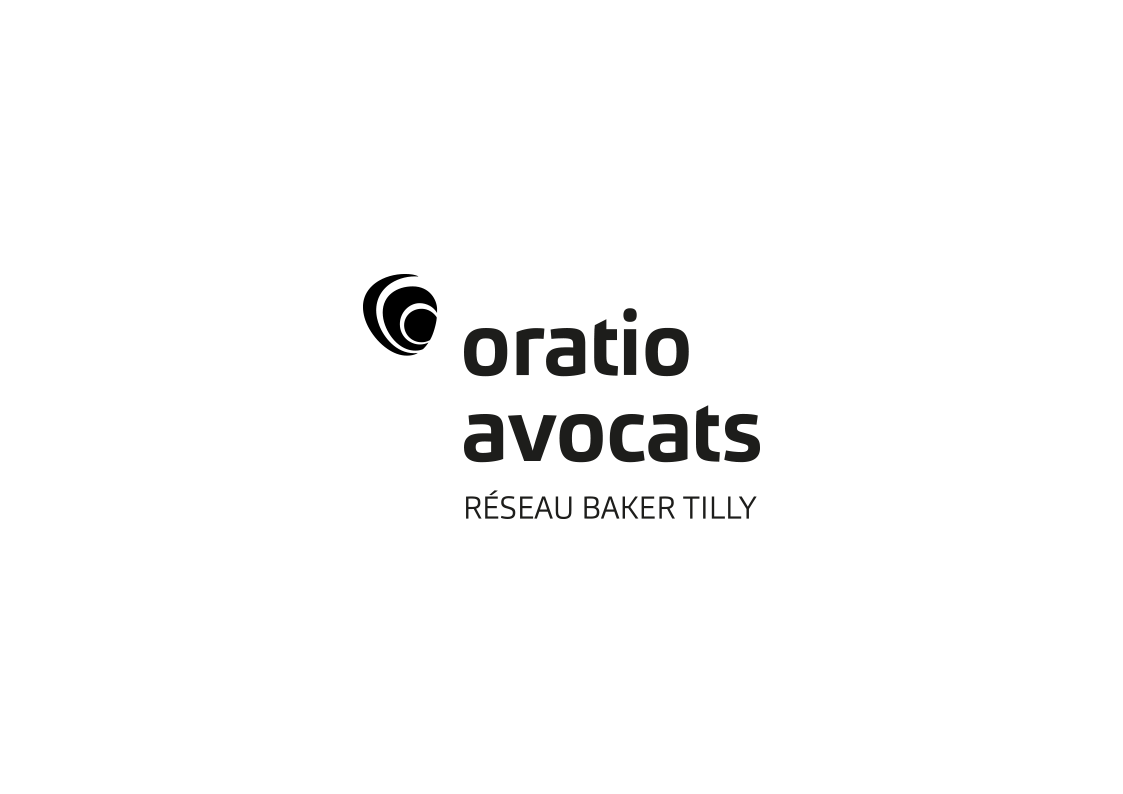 2.     Le rôle du commissaire aux comptes : la procédure d’alerte

Le commissaire aux comptes est chargé de certifier la régularité, la sincérité et l’image fidèle des états financiers.

Lorsque, au cours de sa mission, le commissaire aux comptes relève des faits de nature à compromettre la continuité de l’exploitation de l’association, il met en œuvre la procédure d’alerte prévue à l’article L. 612-3 du Code de commerce.

Cette procédure implique différentes phases :

Le commissaire aux comptes demande d’abord au Président de l’association des explications sur les faits relevés qui sont de nature à compromettre la continuité de l’exploitation,

À défaut de réponse, ou si celle-ci ne permet pas d’être assuré de la continuité, il invite, par un écrit dont la copie est transmise au président du tribunal, la direction à faire délibérer l’organe collégial de l’association sur les faits relevés,

À défaut de réunion de cette instance ou lorsque le commissaire aux comptes constate qu’en dépit des décisions prises, la continuité de l’exploitation demeure compromise, l’assemblée générale des adhérents est convoquée,

Enfin, si, à l’issue de cette réunion, le commissaire aux comptes estime que les décisions prises ne permettent toujours pas d’assurer la continuité de l’exploitation, il informe de ses démarches le président du tribunal et lui en communique les résultats.
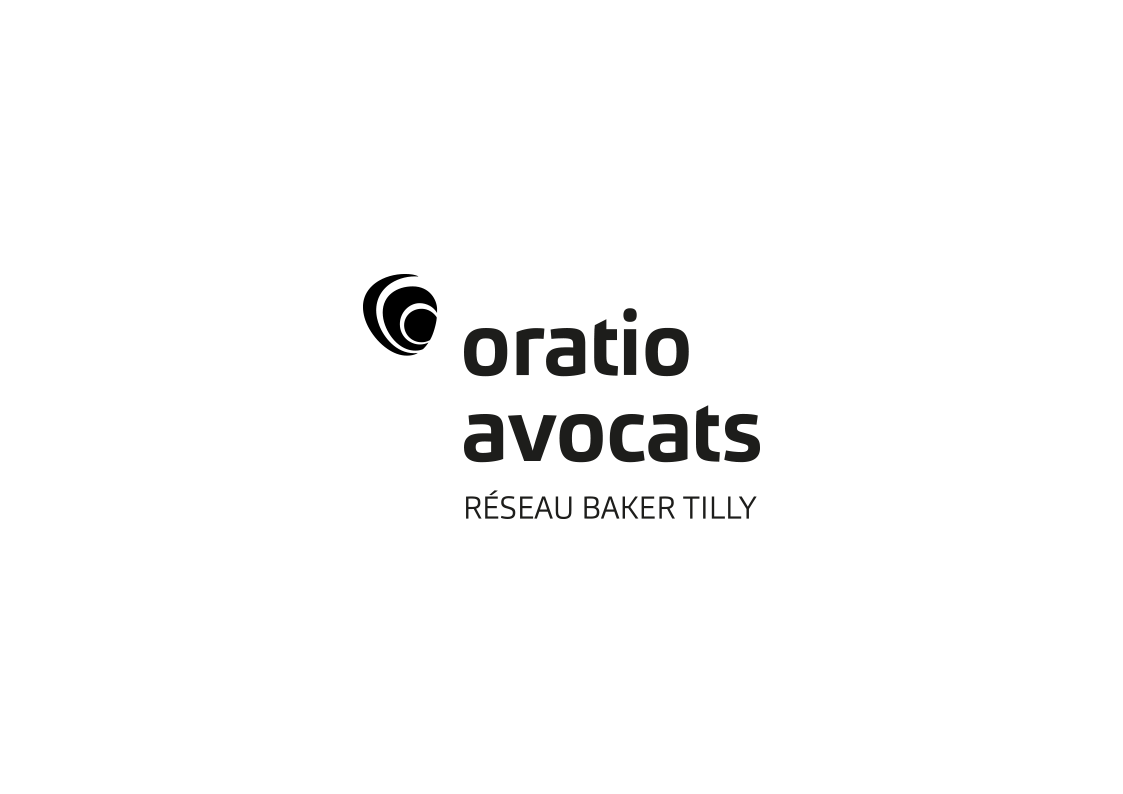 II. Les procédures préventives : Mandat ad hoc et conciliation

Des procédures amiables et confidentielles

Des leviers efficaces
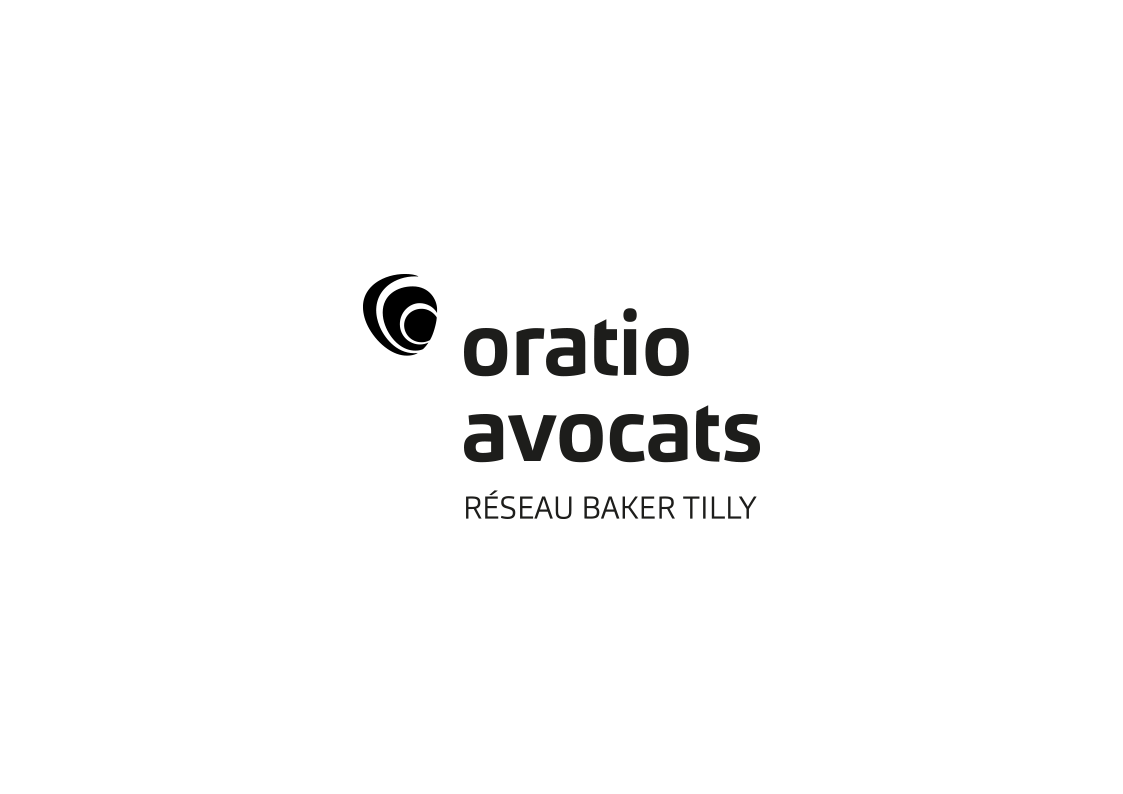 Des procédures amiables et confidentielles

Le mandat ad hoc et la conciliation sont des outils rapides, amiables et confidentiels de résolution des difficultés d’une association.

Elles sont particulièrement adaptés à la résolution de difficultés de nature conjoncturelles. Elles permettent à l’association de réunir ses principaux partenaires afin de négocier avec eux des délais, remises ou financement dans le but d’éviter une cessation des paiements.

Amiables : Le mandataire ad hoc ou conciliateur désigné n’a pas de pouvoir pour contraindre les parties à participer aux négociations et à signer un accord. C’est en cela sa faiblesse. Aussi, l’association est libre de rester ou non dans le cadre de ces procédure et peut y mettre fin à tout moment.

Confidentielles : Le Président du Tribunal désigne le mandataire ou conciliateur par une ordonnance non soumise à publication. L’ensemble des parties à la négociation sont soumises à une obligation de confidentialité qui est sanctionnée en cas de violation. Surtout, le Président de l’association choisit quels créanciers il souhaite attraire à la table des négociations.
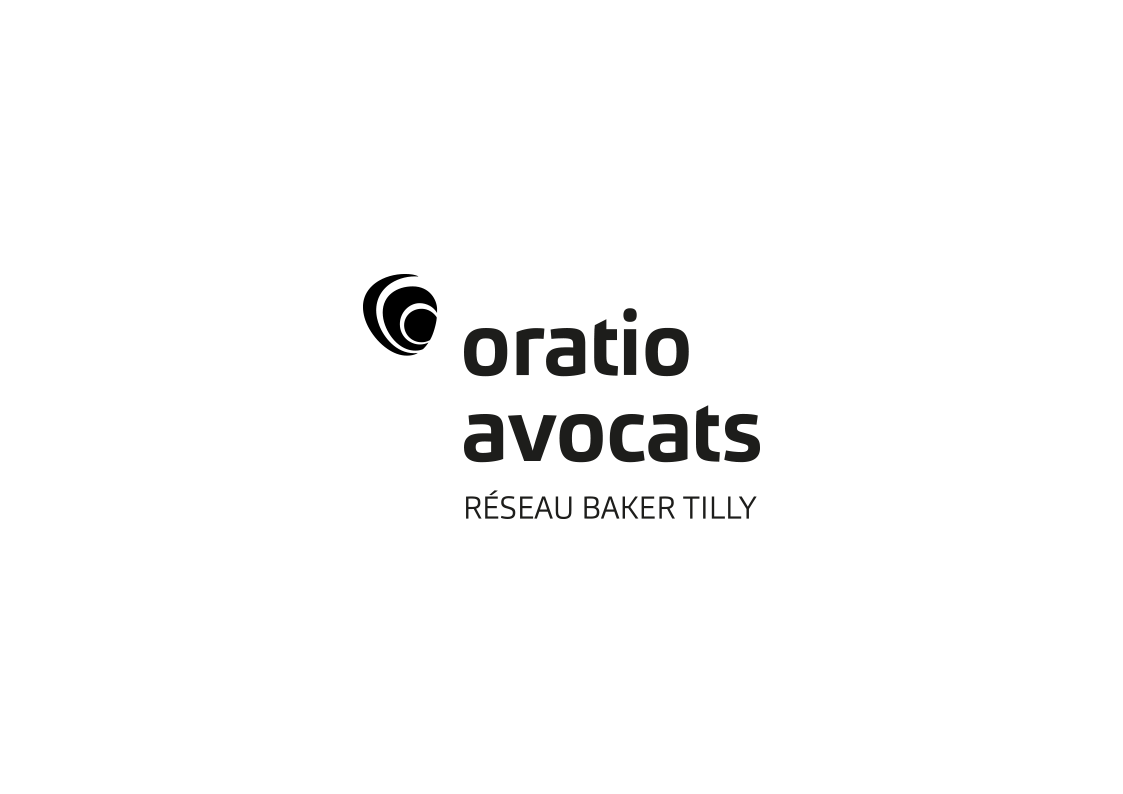 B.   Des leviers efficaces

Ces procédures aboutissent à un sauvetage de l’entreprise ou de l’association dans plus de 70% des cas.

Les interlocuteurs classiques :

Etablissements financiers

Créanciers sociaux/fiscaux

Fournisseurs


Leviers usuels : 

Réétalement des dettes

Remises des dettes,

Maintien ou mise en place de nouveaux concours financiers.
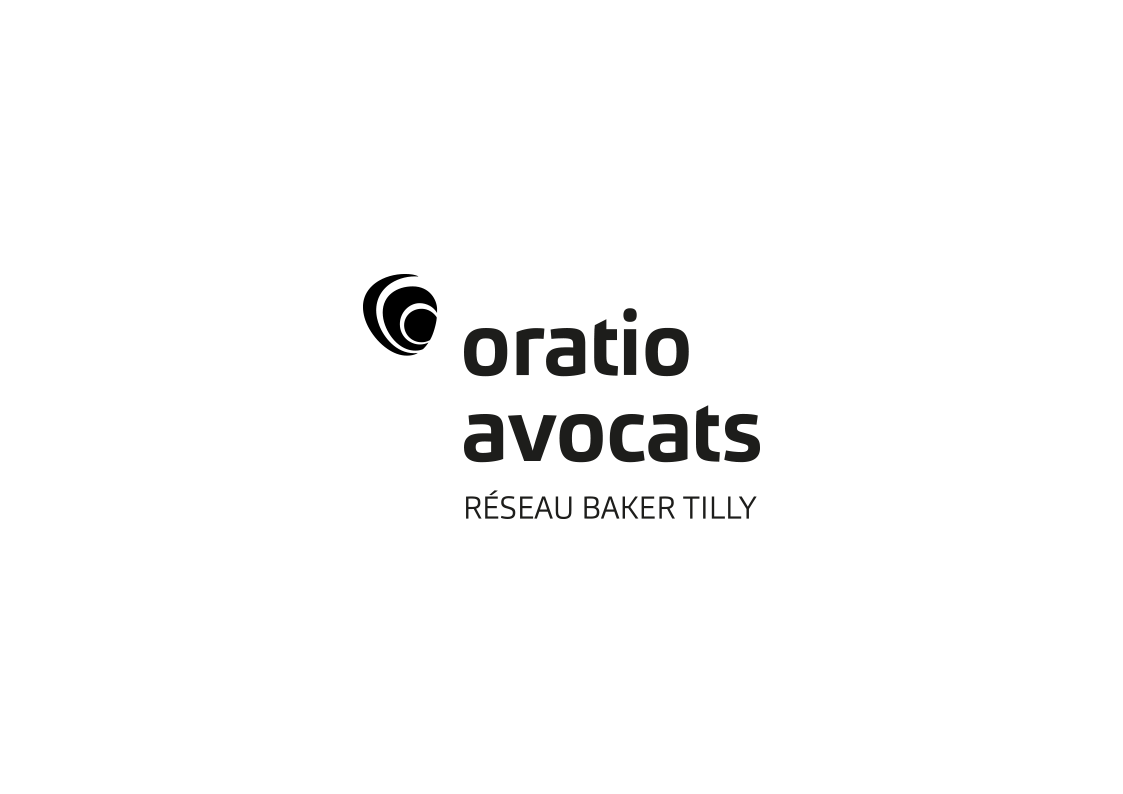 MERCI DE VOTRE ATTENTION
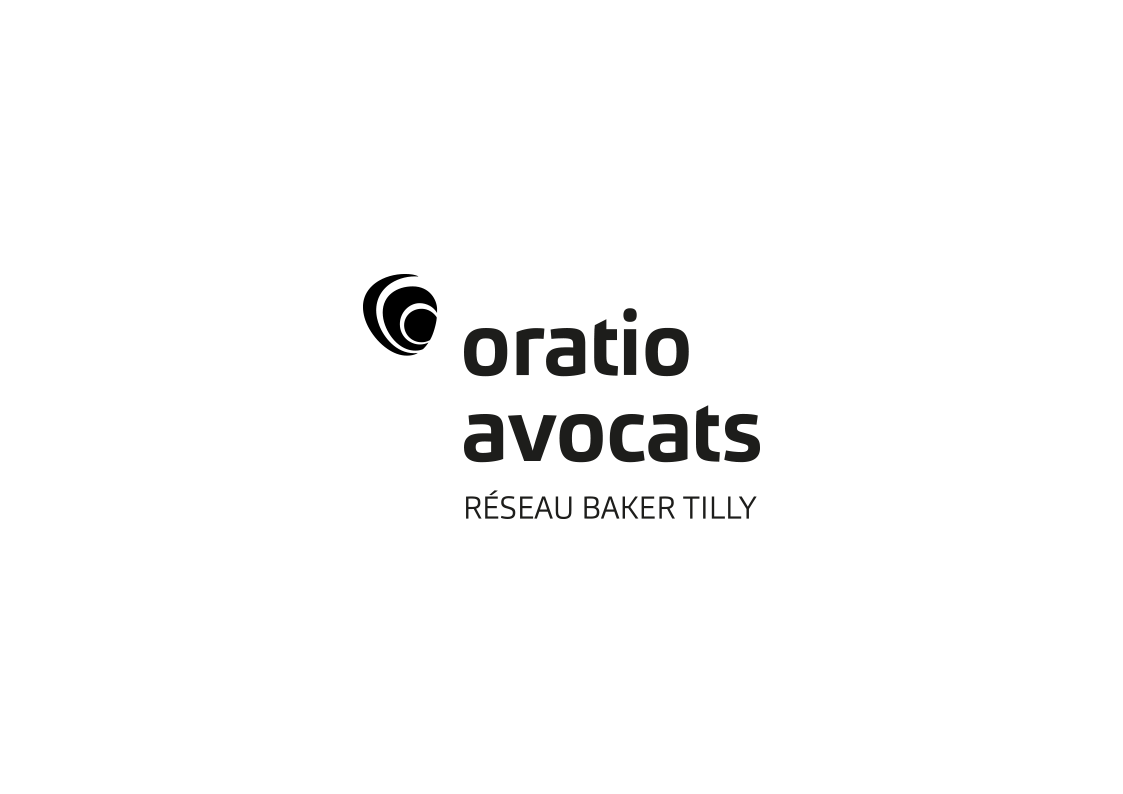